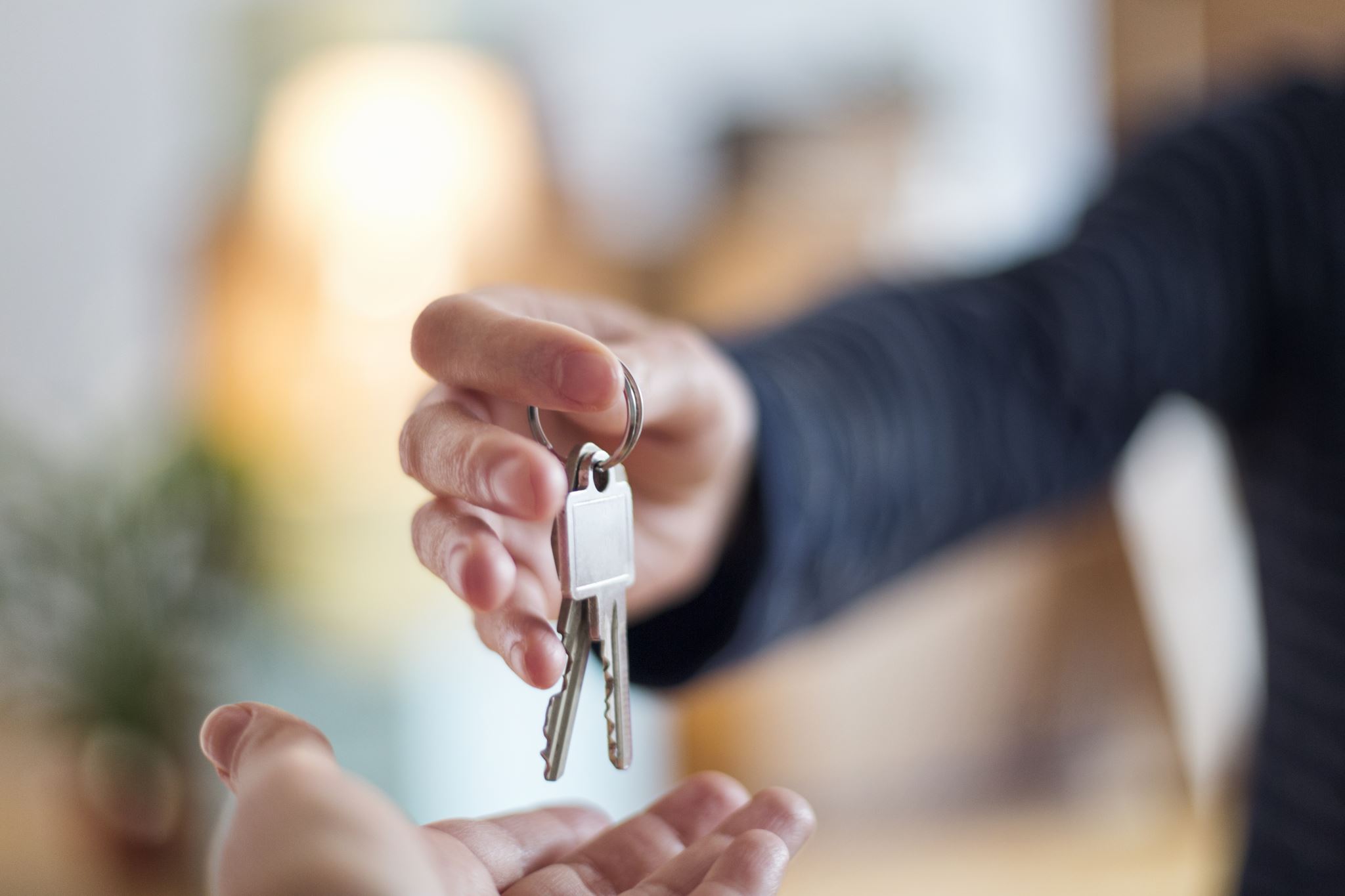 Help!I’m a (church) trustee
1
Role of trustees
Delivering Purpose
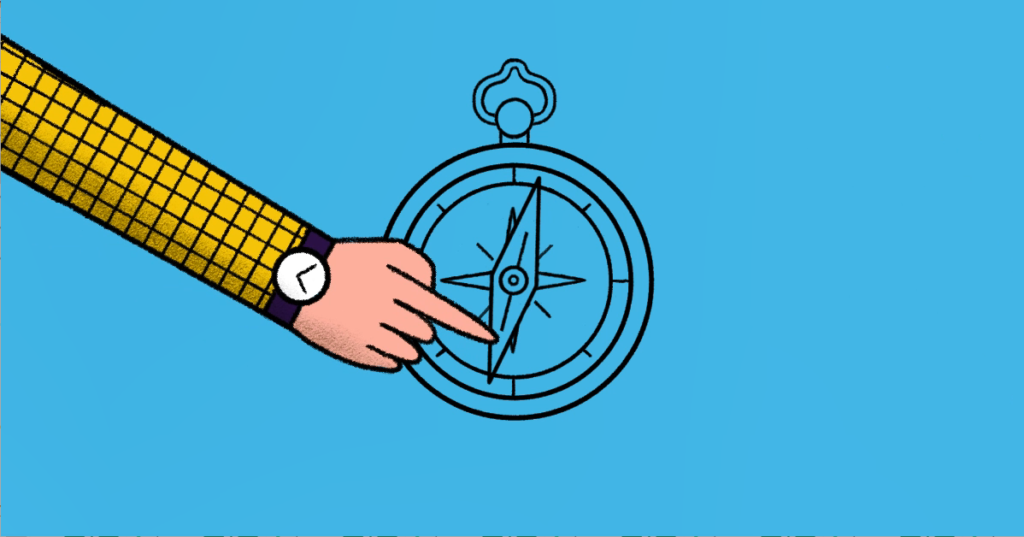 2
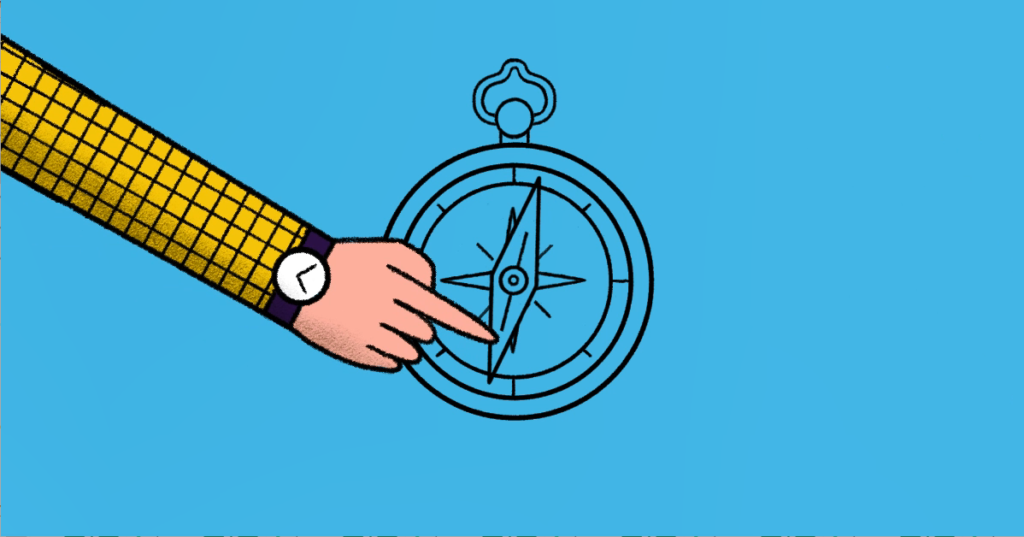 Delivering Purpose
Use your charity’s governing document
Focus on your charity’s purposes
Do not drift into activities that your charity is not set up to do
Know what else your governing document says
Comply with the law
3
[Speaker Notes: Use your charity’s governing document
This is your starting point.

Every charity has a governing document. It contains:

your charity’s aims or purposes (often referred to as its ‘objects’)
rules for how it must operate
Make sure you have the latest version. Use it when making your plans and decisions.

Use the register of charities to check what your charity’s governing document is. It’s usually a constitution, trust deed or memorandum and articles of association.

Focus on your charity’s purposes
You must deliver only your charity’s purposes. Your charity’s funds can only be spent on supporting the delivery of these purposes.

Read the governing document. Make sure you understand:

what your charity is set up to achieve (its purposes)
who your charity is there to benefit (its beneficiaries)
what your charity can or cannot do to carry out its purposes (its powers)
Checking that your charity is furthering its purposes is something you will do all the time as a trustee.

For example, whenever you:

set your budget for the year
agree new projects or services
think about how to use the charity’s property
Drifting into activities that your charity is not set up to do
This can happen if you do not focus on your charity’s purposes. For example, where the charity:

wants to deliver a new service, but trustees have not checked that this new work fits the charity’s purposes
has applied for a grant, which must be spent on activities that do not match the charity’s purposes
Using charity funds or resources on other purposes is very serious. Trustees may have to repay the charity from their own money.

Keep your charity’s purposes under review to ensure that they properly reflect what the charity does.

Public benefit
Public benefit is what makes charities different from other organisations.

It is about providing a clear benefit for a wide enough section of the public when delivering your charity’s purposes.

You must run your charity for the public benefit. This means taking into account the Commission’s public benefit guidance on running a charity.

This explains how, when making decisions as trustees, you should:

be clear about who should benefit from your charity and what these benefits are
make sure that any private benefits to individuals or organisations are necessary, incidental and in the interests of the charity
manage any risk of harm to beneficiaries and the public that might arise from your charity’s work
You must report on public benefit every year in your charity’s annual report: see our guidance on what to report.

What else your governing document says
Your governing document has rules on how your charity must be managed. Make sure you know these and comply with them. This will help you make valid decisions. It also helps to avoid damaging disputes.

Governing documents usually say:

how trustees must be appointed
how often trustees must meet
how many trustees are needed to make a valid decision
A governing document can give you extra powers. For example, powers to invest or borrow money. Check if there are any special conditions or restrictions you need to follow.

It might also say if there are things that you cannot do. For example:

making payments to trustees
selling the charity’s land
If you are using a power, make sure you comply with your trustee duties, such as the duty to act in the charity’s best interests.

You should also keep your governing document up to date.

The law
You do not have to be an expert. But you must make sure your charity complies with the law.

To help you do this, take reasonable steps to find out what laws apply. For example, by reading relevant guidance or by getting appropriate professional advice.]
Role of trustees
Delivering Purpose

Making Decisions
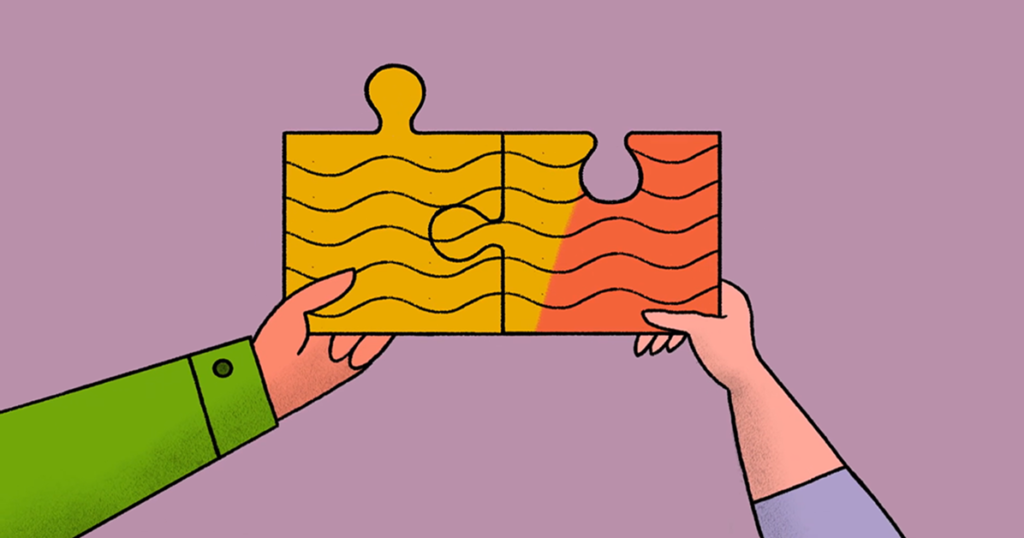 4
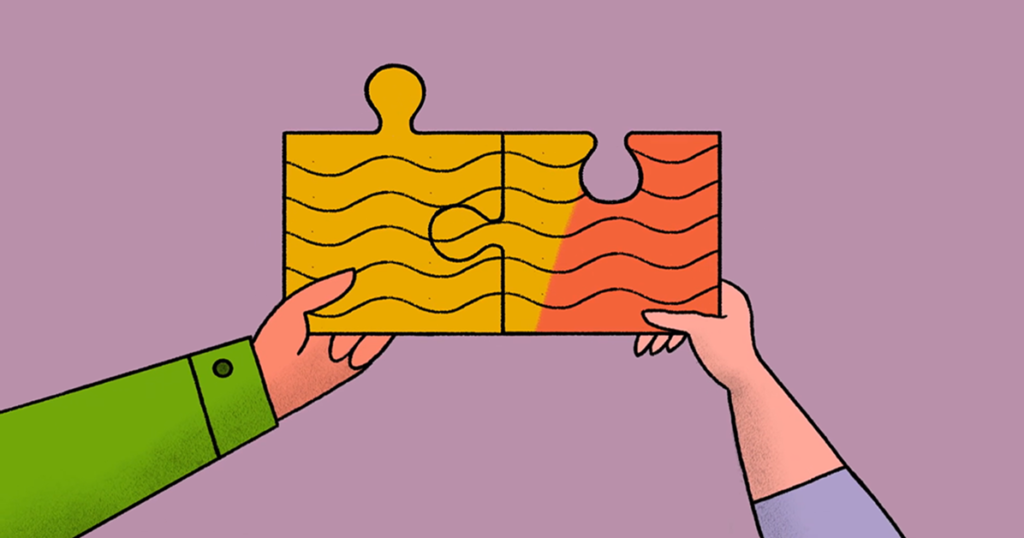 Making Decisions
Follow the key principles and work together
Plan meetings and keep records
Follow the charity’s rules and the law
Get the permission if you need it
Get the information and advice you need
Disagree if needed but you must follow a valid decision with which you (personally) disagree
5
[Speaker Notes: Follow the principles
As trustees, you need to work together to make the best decisions you can for your charity.
Often there will not be a perfect solution. Your decision can be different from the one another group of people would reach, but it must be an informed and responsible one in your situation.
To meet this standard, you must:
act within your powers
act honestly and with good intentions, and only in your charity’s interests
be sufficiently informed, taking any advice you need
take account of all relevant factors
ignore irrelevant factors
manage conflicts of interest
make a decision that is within a range of decisions that a reasonable body of trustees could make
These principles should always guide your approach. But make especially sure that you and the other trustees can show that you have used them for decisions which are:
complex, or
high impact, or
involving significant money or other property, or
high risk
We recommend you use our It’s your decision guidance to help in those cases. It gives more detail about each principle.
There are some practical things you can do and think about to support these principles so that your charity makes decisions correctly. We have summarised them here.
Keep records from the start
Record in your meeting minutes or separately:
meeting dates and who attended
any conflicts of interest – who they affected and how you handled them
what information and advice you used, and how you used it
options you considered and the main reasons for your decision
any disagreements worth noting
the results of any vote
Check that this is happening so that you can show that you have acted properly.
Follow your charity’s rules and the law
Your charity’s governing document, and some laws, set out the powers you can use to run your charity to help deliver its charitable purposes. For example, most trustees have powers to invest and borrow money.
You and the other trustees must:
only make decisions that deliver your charity’s purposes
have the right powers to carry out your decision
Take advice if you are unsure about what you are allowed to do.
Get permission if you need it
There are some situations where you need Commission permission before you can decide to do something.
Get the information you need
Think about what you need to know before you can make your decision. If we have to look at your decision, we will consider what you could have reasonably known or found out.
Take enough time to consider:
relevant information you have to help you understand your situation and options
what else you need, and how you will get it
how you will use that information
any guidance that applies to your decision
It’s ok to ask others at your charity, for example your staff, to help you collect and analyse your information. But you are responsible for understanding and, if appropriate, challenging that information, and for making the final decision.
Only use relevant information
Focus on information and evidence which helps you decide what is best for your charity. This means information that is relevant. You must not allow your personal motives or prejudices affect how you decide things.
Consider getting advice
You must use any skills or experience you, as an individual, have to help the other trustees with a decision.
Sometimes the trustees may need advice to help them reach a decision. Your charity can pay for the cost of this where it is for the charity only.
Check that your adviser:
has the right qualifications or expertise
is well informed about the issue you are deciding
Consider who else to check with
Before you make important decisions, think about whether you should get the views of people such as the charity’s:
beneficiaries
members
donors or supporters
Check your governing document. Some charities have members who can make certain decisions.
Plan your meetings
You must usually make your decisions at meetings. Follow your governing document on when to call and hold meetings, and how to run them.
Manage conflicts of interest
At the beginning of your trustee meeting ask about conflicts of interest.
Do not assume these do not affect you and the other trustees. Conflicts of interest are common.
Make sure that you all know what conflicts of interest are and how to deal with them.
Work together to make decisions
As trustees you should attend trustee meetings.
You must make your decisions together. This is because every trustee, including anyone absent:
is responsible for those decisions made at the meeting
must support and carry out decisions
Do not just go along with the opinions of one person or allow some trustees to drive through decisions without discussion. This is particularly important if you think a decision goes against the principles.
If you disagree
If you, an individual trustee, strongly disagree with a decision:
share your views and any information and knowledge you have with the other trustees
ask for your disagreement to be recorded
But you must follow a valid decision (one made using the principles) even if you disagree with it.
If you cannot do this, you should consider resigning.
Involve others at your charity
You may be able to delegate some decision-making to others at your charity, for example staff, volunteers, or trustee committees. Many charities have the power to do this. But all the trustees remain responsible for any delegated decisions.
When you give staff or others responsibility for decisions, tell them:
what they can and cannot decide
when and how to report back to you
You can also ask staff and others to attend your trustee meetings to provide information and advice, though you remain responsible for making the final decision.]
Role of trustees
Delivering Purpose

Making Decisions

Managing Charity Finances
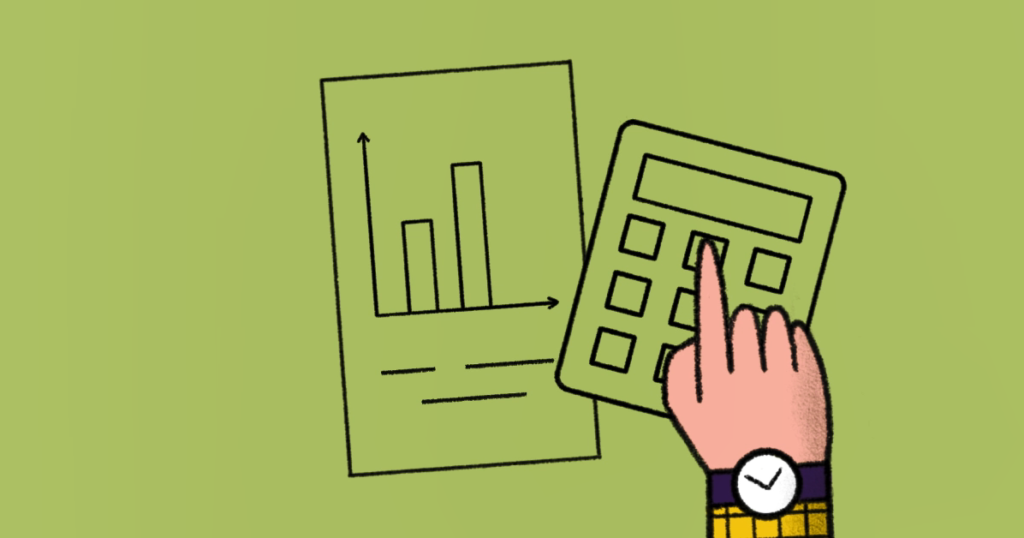 6
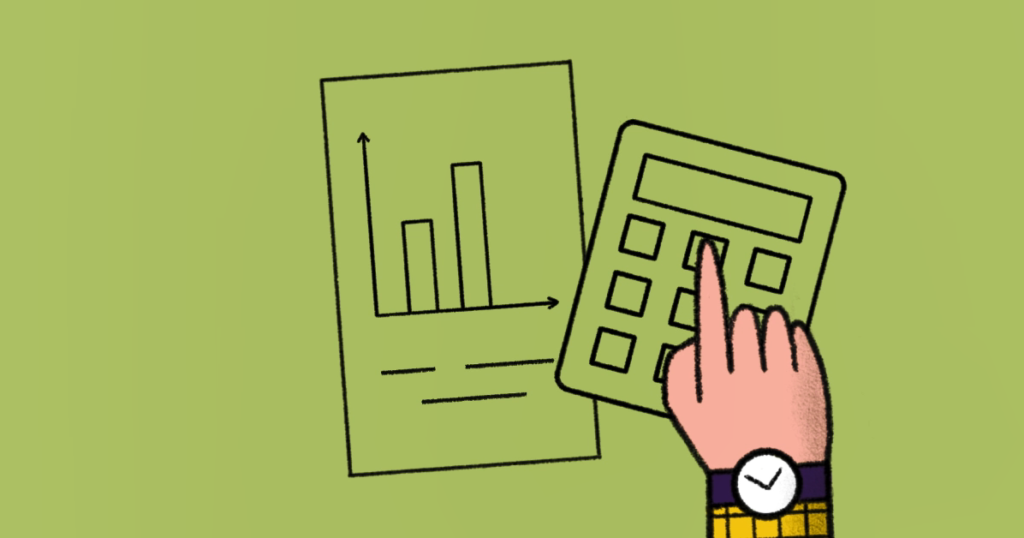 Managing Charity Finances
Ensure money is spent on allowed purposes
Manage risks
Know the financial position; set a budget and follow it
Keep good records
Deal with any financial issues quickly
7
[Speaker Notes: Protect your charity’s money
Make sure that money is only spent on what is allowed by the charity’s governing document and policies. If it is not, you and the other trustees need to put it right.
Use the Internal financial controls checklist to help you know you are doing this properly. This will help you make sure that money coming into the charity is:
secure and recorded
only spent on your charitable purposes
at less risk of theft, fraud or cyber crime
If you want more advice on how to prevent or deal with fraud, look at our guidance, protect your charity from fraud and cyber crime.
Managing risks you have identified
If you use the checklist it will help you spot the main risks to your charity’s money and help you plan how to manage them effectively. Your charity should keep a list of the risks and how they are managed, reviewing it regularly to make sure it is up to date.
Make sure that your charity uses its annual report to say what it has done to prevent these financial and other risks. This helps to show your supporters and the Charity Commission what you are doing to protect your charity’s money.
Know your charity’s financial position
Set a budget and follow it
Your charity should have a budget. Check that it is being used. It helps make sure you have realistic plans based on how much money your charity:
currently has
plans to raise
plans to spend each year
By checking how much your charity receives and spends against the budget, you can identify problems in good time and agree what to do about them. It’s particularly important to do this where you see big differences between the budget plans and what is actually being spent.
The National Council for Voluntary Organisation’s budgeting guide explains charity budgeting and planning in more detail.
Get the funds you need
Your charity may get the funds it needs in different ways.
This can include:
fundraising
selling goods and services
making investments
Make sure you know what the rules are for getting funds in these ways and that your charity complies with them.
If your charity does not spend all its income
Check that your charity has a reserves policy. This explains whether your charity is aiming to keep a reserve of unspent income, what it will be used for and why this is reasonable. Check that your charity sticks to the policy or can explain why if it does not.
Make sure that your charity’s annual report explains the policy and says how much money (if any) it has kept in reserve, what it is for and when the charity will use it.
If you want more information, see our guidance on how to set a reserves policy.
Keep accurate financial records
Make sure that your charity keeps records to show all the money coming into your charity and the money it spends to help it meet its aims. You should check whether your charity’s governing document has any specific rules on record keeping and follow them if it does.
Check that your charity has adequate records to show:
details of money received and spent by the charity – for example bank statements and minutes of any meetings where significant decisions were taken
the charity’s assets and liabilities
These records are used to prepare the accounts which you should approve.
You must ensure that your charity keeps accounting records for at least 6 years.
Manage expenses and payments to trustees
All trustees can claim expenses. These are to cover out-of-pocket payments you have to make in order to carry out your duties, for example:
travel to and from trustee meetings
postage and telephone calls for charity work
childcare or care of other dependants while attending meetings
Your charity should have a written policy setting out what is classed as an expense and how to claim and approve expenses.
As a trustee you cannot receive any other payments or benefits from your charity unless the charity’s governing document allows it, or you have a specific authority for it. Check the rules before you make any payments.
Deal with financial problems quickly
Ensure that you have enough money to settle bills as they fall due. Act quickly if there is a significant change in the amount of money coming into or going out from your charity.
If you think your charity may be facing insolvency, read our insolvency guidance for advice on what actions you should take.
Take any expert advice as early as possible. This will help you work out what action to take.
For example:
develop alternative sources of funding or launch an emergency appeal
borrow money from banks or stakeholders
raise issues with any grant bodies you have received funds from
reduce actual or planned spending
review any charges your charity makes for facilities or services
stop or delay doing some of your charity’s activities
merge with another charity
close your charity
If there is a significant change in the charity’s funds, you may need to report this as a serious incident to us.
Tell the Charity Commission if your charity closes so it can be removed from the register of charities.]
Role of trustees
Delivering Purpose

Making Decisions

Managing Charity Finances

Managing Conflicts of Interest
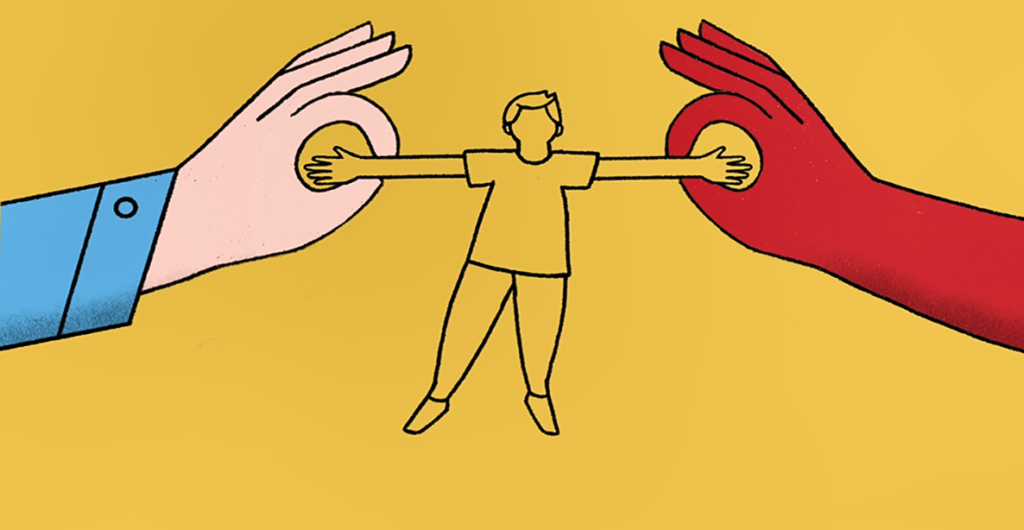 8
[Speaker Notes: Know Charity Purposes and Rules
All of our purposes and rules are written in our governing document called Memorandum and Articles of Association. 
Is to keep focused on charities purposes - The Association's objects are the advancement of the Christian religion especially by the means of and in accordance with the principles of the Baptist denomination as set out for the time being in the Declaration of Principle of The Baptist Union of Great Britain.
Focus on public benefit – public benefit is what makes a charity different from other organisations – it is about providing a clear benefit to a wide enough selection of the public
Is to ensure compliance with our rules on appointment for trustees and staff, buying land  and using funds etc
Is to ensure compliance with the law, Charity law/Company Law, safeguarding, data protection, health and safety etc.

Making Decisions
Decisions need to be made within the rules, is it a council decision/members decision – what is the quorum for making a decision etc
All decisions should be made in the best interests of the charity
They should take into account all the relevant factors
Conflicts of interest should be declared and a record made of them within the minutes.
All decisions need to be properly recorded – do the minutes give a clear and proper record of the decision?

Managing Finances
As a trustee you must take steps to make sure that the charities money is safe, is properly used and is accounted for. If you don’t understand something it is your responsibility to ask.
You oversee where money is spent and make sure this is within the rules, make sure it is properly recorded.
Know your charities financial position, does it have a budget, is the budget realistic, what do we plan to spend this year and do we need to raise funds
Are there accurate and up to date financial records, what is the income and expenditure, what are the assets and liabilities of the charity.
Deal with any financial problems quickly – if there is a problem don’t hide your head in the sand or put off the hard decisions – you need to be discussing these regularly. 

Managing Conflicts of Interest
2 main types of conflict;
Financial Conflict (where money is going somewhere that you are directly involved in)  
and Loyalty Conflict (where you are involved in something that is asking questions or advice of EBA). The process for this should follow 4 main steps 

Declare – at the beginning of a meeting you should say if you think there might be a conflict with an item
Remove – Other trustees can decide how this is handled it may be that for this decision you leave the meeting
Manage – Check the issue does not conflict with anything in your rules
Record – What the conflict was, who it affected, when was it declared, how it was managed 

What do you send to the Charity Commission
Your charities register (submission with Charity Commission) must always be up to date – Trustee details/Charity Name and governing document/charity contact details
Annual return, report and accounts. All of these items have filing deadlines which range from 14days to by a certain date each year.
Serious problems

The Charity commission also provide guidance and help for trustees]
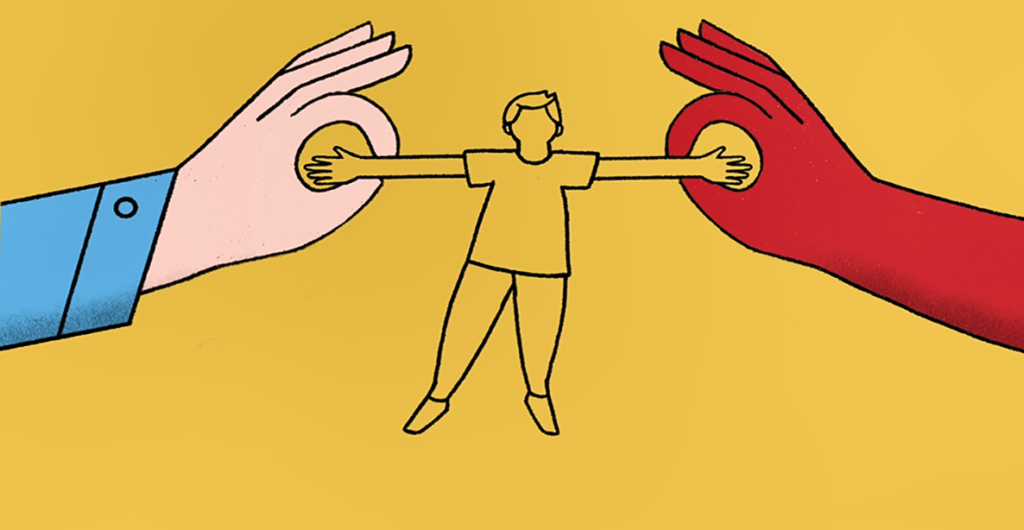 Managing Conflicts of Interest
Identify (financial, loyalty, other benefits)
Declare and record conflicts of interest
Follow your conflicts of interest policy
Consider removing conflicts of interest
9
[Speaker Notes: Identify conflicts of interest
There are 2 common types of conflict of interest: financial conflicts and loyalty conflicts.
Financial conflicts
These conflicts happen when a trustee, or person or organisation connected to them, could get money or something else of value from a trustee decision.
They do not include a trustee’s expenses – for example, for going to a charity meeting.
Some common examples
Financial conflicts for a trustee happen if your charity is deciding whether to:
pay the trustee for doing their trustee role (more than their expenses)
employ or pay the trustee, or their relative, for some work at your charity, or its trading company
sell, loan or lease charity assets (land or anything else the charity owns) to the trustee
buy, borrow or lease charity assets from the trustee
buy goods from a business owned by the trustee
It still counts as a conflict, even if your charity would get a good deal for its money.
Loyalty conflicts
These conflicts are not about money or other trustee benefits. They happen when, for other reasons, a trustee might not be able to make decisions that are best for the charity.
Some common examples
They can happen if the charity’s decision involves a person or organisation linked to a trustee. For example:
the trustee’s employer
another charity where they are a trustee
the organisation that appointed them as a trustee
their relatives or friends
There can be a conflict because the trustee’s responsibility (or loyalty) to the other organisation or person could compete with their responsibility to the charity.
Conflicts can affect all types of charities. But you must identify and deal with them properly.
All of you must do this, not just the trustee with the conflict. Otherwise, you will not meet your joint legal responsibility to make decisions:
based only on what’s best for your charity
without influence from your personal interests
Follow these 4 steps.
Declare conflicts of interest (step 1)
You must tell the other trustees if you personally have a conflict of interest. Do this early, before discussions or decisions happen.
Do not ignore something that might be a conflict for you or another trustee. Talk to the other trustees if you’re unsure.
You and the other trustees should:
identify and declare conflicts at the start of meetings - have this as a standard agenda item
keep and update a register of interests
Follow a conflicts of interest policy
Follow any rules in your charity’s governing document about conflicts of interest.
You should also set a policy to tell trustees:
when conflicts of interest commonly happen
how to declare them
what all of the trustees need to do about them
Review your policy regularly and discuss it with new trustees.
Consider removing conflicts of interest (step 2)
As trustees you have to take action to stop the conflict from affecting your decision.
What you need to do depends on your situation, but you must decide based only on what is in the best interests of your charity.
You must consider if it is best for the charity to remove the conflict. This is particularly important if it is a serious conflict.
If you decide that you do not need to remove the conflict, you must prevent it from affecting your decision in a different way. Use the following steps to manage it.
Manage conflicts of interest (step 3)
Check that any trustee payments or benefits are authorised
You must not allow a trustee - or organisations or people connected to them - to benefit from your charity, unless it’s allowed by (any of the following):
rules in your charity’s governing document
the law
the Charity Commission or the Court
Check the rules before you decide to pay or benefit a trustee: you may have to repay your charity if you do not follow them.
You must get Commission agreement before your charity sells or leases land to a trustee (or connected people or organisations).
Even if a trustee benefit is allowed, you still have to strictly manage the conflict of interest.
Follow any specific rules on managing the conflict
Check and follow:
your charity’s governing document
any directions from the Commission, for example if we have given your charity permission to benefit a trustee
other legal rules that apply to your charity
If you do not have any of these rules to follow, make sure your charity sets some before you make a decision affected by a conflict of interest.
As a minimum, the rules should require that the conflicted trustee:
leaves relevant discussions
does not take part in the decision or vote
is not counted in the quorum
If your charity is a company, you must add the rules to its governing document before you make your decision. You can use the wording in this Model governing document (PDF, 346KB, 27 pages).
You and the other trustees are legally responsible for making sure you manage the conflict by following the right process.
Keep a record of conflicts of interest (step 4)
Record:
what the conflict was
who or what it affected
when it was declared
how you managed it
This will help to show that you have acted properly.
What to do about serious conflicts of interest
Common examples of serious conflicts are where:
a majority of you have a conflict
there is a single trustee, for example, a company or local authority and they have a commercial interest in the charity decision
your decision involves significant money or risk, and there is a conflict
In these types of situation, consider these options.
Can you remove the conflict? Consider:
changing your plan
asking a conflicted trustee to resign
deciding not to appoint a conflicted person
Can you appoint additional trustees not affected by the conflict?
Take legal advice if you’re unsure. Your charity can pay for this when taking advice for the charity only.
Consider if you need to ask the Commission to authorise your decision in very high-risk cases.
Always follow our more detailed guidance on conflicts of interest in complex or serious cases. These are where you cannot make your decision in the best interests of the charity, or it could look like that to people outside your charity.]
Role of trustees
Delivering Purpose

Making Decisions

Managing Charity Finances

Managing Conflicts of Interest

Knowing what is sent to the Charity Commission
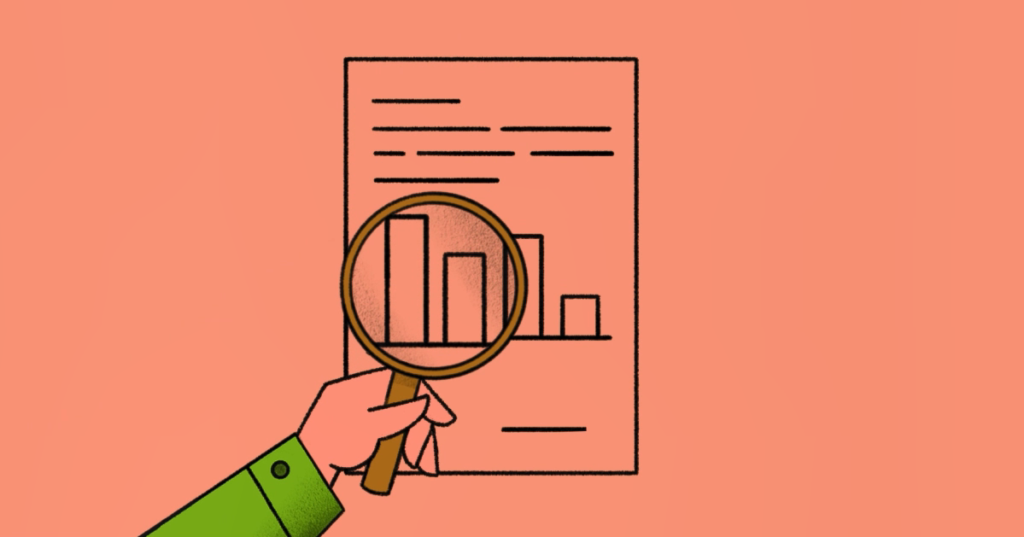 10
Knowing what is sent to the Charity Commission
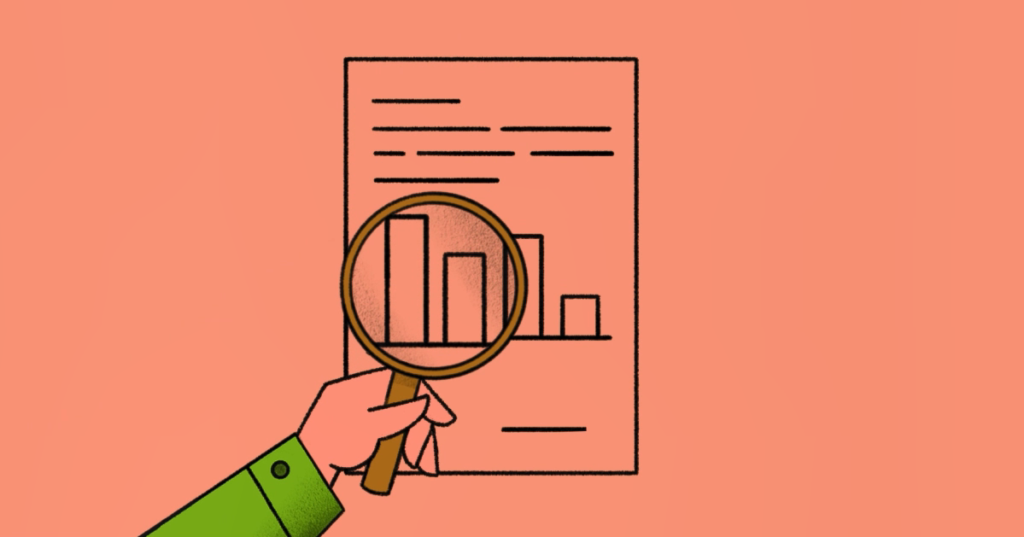 Details on the Charity register
Annual return, report and accounts
Report “serious” problems
Know when you need further permission
11
[Speaker Notes: Charity register details (for trustees of registered charities only)
Your charity’s entry on the register is public information. It must always be up-to-date – you can easily use the register of charities to check your charity’s entry. You and the other trustees are responsible for making sure your charity’s entry is up-to-date, even if you ask someone else to do it for you.
Your charity needs to let us know about changes to the:
details of the trustees
charity’s name or governing documents
charity’s contact details
Make sure you know all the changes to tell us about and how to do this.
Annual return, report and accounts
You need to know if your charity must send these to the Commission and when they are due. Different charities face different requirements. Use our annual return guidance to find the detail and check if your charity is getting it right.
You and the other trustees can task someone else to provide us with the information, but all the trustees are responsible for making sure the right information is sent to us on time.
Dealing with serious problems and reporting them to us
If something goes wrong you and the other trustees should consider if the problem has caused (or could cause) significant harm or loss to your charity or the people it helps.
If so, ensure your charity reports it to us promptly as a serious incident, even if you ask someone to do this on your behalf. We use the report to check if you are taking the right action and if we need to follow it up with the charity. It also helps us spot trends which we can warn other charities about.
Find out more about what we mean by significant harm or loss and about reporting serious incidents.
Whether or not the problem needs to be reported to us you and the other trustees should:
act quickly to prevent further harm, loss or damage
plan what you want to say and who to communicate this to, such as staff, funders and donors
review the situation and learn how to stop it happening again
let the right people know, for example also contact the police if there’s been a suspected crime
Free help, information and services you can get from us (for all charities)
Help we provide
We provide a wide range of guidance. This is to help you understand your trustee role and how to get things right and avoid mistakes.
If you cannot find the information you need in our guidance or if you need help with what to send us or getting our permission, you can:
call us: 0300 066 9197 Monday to Friday between 9am and 5pm
Information we will send you
We send:
a welcome pack to you when you become a trustee for the first time
regulatory alerts to your charity about risks that could affect it
You can also:
sign up to get updates when we add new content to our website
follow us on Twitter or LinkedIn
read our blog
Know when your charity needs permission from the Charity Commission to do something
The most common things that a charity may need permission for are:
changing its governing document
paying a trustee or someone connected to them (not including expenses)
buying, selling or leasing land from or to anyone connected with the charity
spending money or selling land (without replacement) that the charity should keep forever (‘permanent endowment’)
All the trustees of your charity are responsible for getting the right permission. Use our online services and forms to:
find out if your charity needs a permission
apply for a permission
get guidance to help your charity get this right
Other sources of help to support trustees
As well as the services and help that we provide, there are many other organisations that can support you. Other regulators who provide advice include:
Fundraising Regulator on the rules around raising money
Information Commissioner’s Office on how to keep personal information about your charity’s staff, volunteers or donors safe
If you and the other trustees do not have the specialist knowledge needed to make a decision, get advice from a suitable source – for example, a solicitor, accountant or surveyor. You should make sure you get the right advice from the right place when you need it.]
Role of trustees
Delivering Purpose

Making Decisions

Managing Charity Finances

Managing Conflicts of Interest

Knowing what is sent to the Charity Commission

Safeguarding people
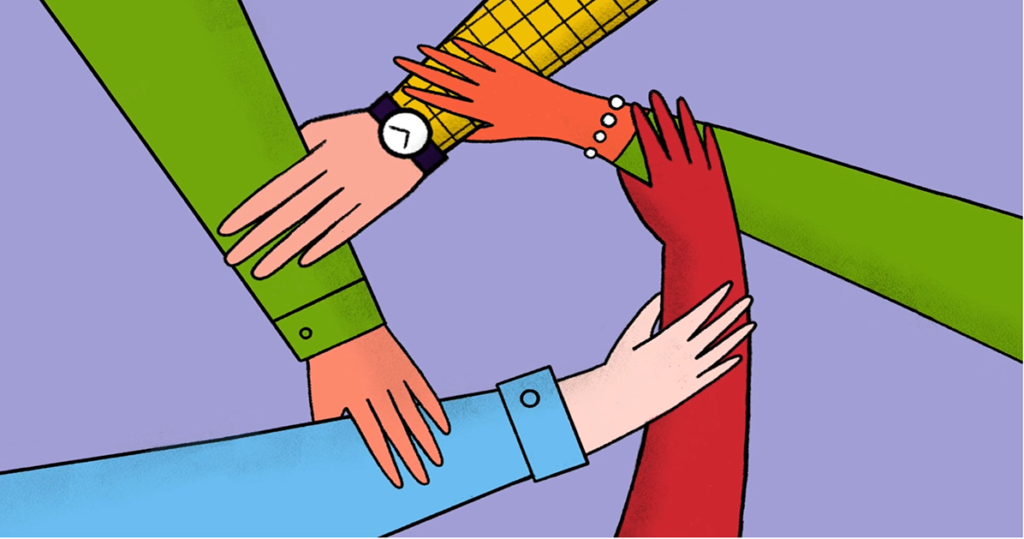 12
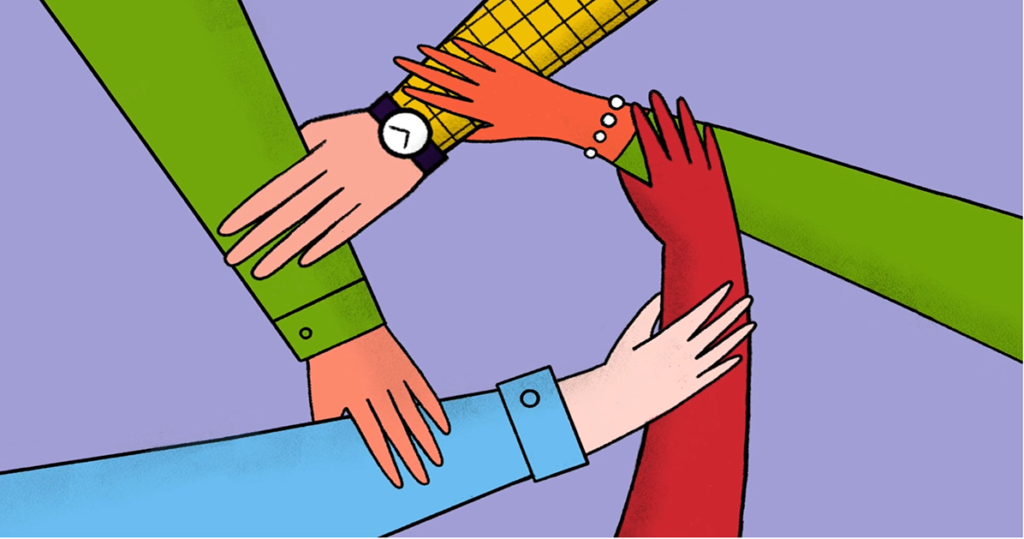 Safeguarding People
Have suitable policies and practices in place
Identify and manage risk
Carry out necessary checks
Protect volunteers and staff
Handle and report incidents appropriately
13
[Speaker Notes: All charities have a responsibility to ensure they don’t cause harm to anyone who has contact with them. Charities working with children or adults at risk have extra responsibilities.
As a trustee you must make sure your charity fulfils this responsibility. Even if you delegate some activities to a safeguarding lead or group, you retain overall responsibility. You will find a link to our more detailed guidance at the end of this summary.
Harm and abuse have a devastating impact. A strong safeguarding culture means:
you protect people
you minimise the risks of any harm or abuse
everyone has confidence their concerns will be dealt with appropriately
everyone at the charity understands their role
Every trustee must make sure their charity undertakes these 5 actions:
Identify and manage risks
Each charity must identify any safeguarding risks it must manage. These could depend on:
who your charity works with
where it operates
what it does
Action
Identify your charity’s safeguarding risks. Use our detailed guidance to help you identify and address risks associated with:
working with children and young people
working with adults at risk
operating online
working with other bodies
working overseas
preventing terrorist abuse
Have suitable policies and practices in place
Your charity must have robust safeguarding policies which everyone understands and uses.
These should include making sure everyone knows how to identify and report a concern or incident.
Action
Check when you last reviewed your policies and practices. If it’s been over a year, you need to review them as a priority.
Carry out necessary checks
You must make sure trustees, volunteers and staff are suitable to act in their roles through carrying out relevant checks. These could include checking gaps in people’s work history, references and carrying out Disclosure and Barring Service (DBS) checks.
Action
Go to the DBS for information on the levels of checks available to make sure your charity gets all the relevant checks.
Protect your volunteers and staff
This includes having clear policies on:
bullying and harassment
whistleblowing
You must also have suitable insurance in place.
Action
Make sure your volunteers and staff know how to raise any bullying or harassment concerns.
Handle and report incidents appropriately
You must always follow your policies and procedures when handling incidents or allegations of abuse. This should include:
handling and recording in a secure and responsible way
acting quickly, ensuring you stop or minimise any further harm or damage
reporting to all relevant agencies]